TANIEC KLASYCZNY I TANIEC WSPÓŁCZESNY
BALET
W XVII wieku we Francji i Włoszech wyodrębnił się nowy rodzaj widowiska scenicznego. Polegał on na przedstawieniu wydarzeń za pomocą gestów i ruchów ciała. 
W ten sposób powstała nowa dziedzina sztuki-balet.
TANIEC KLASYCZNY
Taniec klasyczny jest to technika łącząca ruch ciała, kroki, gesty i figury wykonywana przez artystów baletowych.
Wyrażenia dotyczące tańca klasycznego
Pointy są to baletki 
Plie jest to przysiad
Pirouette to obrót w tańcu
Pas jest to krok 
Arabesque poza baletowa
Jete skok połączony z wyrzutem prostej nogi
Tout pełen obrót wokół własnej osi
Paczka
to strój tancerki składający się ze spódnicy i gorsetu
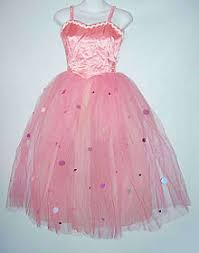 BALETLKI
- to obuwie tancerek i tancerzy
Primabalerina to najważniejsza tancerka
Trykot to kostium tancerza
Tutu to krótka stercząca na boki spódnica baletnicy
Pierwszy tancerz to partner primabaleriny.
ZNANE SZTUKI BALETOWE
TO WAŻNAE
W Polsce pierwszy profesjonalny zespół baletowy powstał w roku 1785 na dworze Króla Stanisława Augusta Poniatowskiego.
TANIEC WSPÓŁCZESNY wywodzi się z tańca klasycznego nie obowiązują w nim żadne sztywne ruchy. Tancerze wykonujący tą formę tańca maję więcej swobody.
TANIEC WSPÓŁCZESNY
Podczas dziewiętnastoletnich balów tańczono tańce salonowe. Na początku XX wieku przekształcono ja w tańce towarzyskie. Tańce towarzyskie dzieli się na: standardowe i latynoamerykańskie. Popularnością cieszą się również tańce użytkowe.